Diffraction phasing 
for nano-crystals/particles
Research group on 
Methods of Solving Crystal Structures




URL:  http://cryst.iphy.ac.cn
Institute of Physics 
Chinese Academy of Sciences
Beijing 100190, P.R. China
Two points are to be 
emphasized in this talk
Diffraction phasing is still important in X-ray coherent diffraction imaging;

Combination of oversampling phasing [References: D. Sayre, Acta Cryst. 5, 843(1952); D. Sayre, H.N. Chapman & J. Miao, Acta Cryst. A54,  232-239 (1998)] and existent protein crystallographic phasing methods can do things better than either of them alone.
|Fo|exp(ij’) Þ r (r)
Reciprocal space：

Replacing |Fc| with |Fo| 
and modifying j
Real space：

modifying r (r)
|Fc|exp(ij) Ü r’ (r)
The dual-space phasing framework
Gerchberg, R.W. & Saxton, W.O. Optik, 34, 275-284 (1971)；35, 
        237-246 (1972)

Wang, B.C. Methods in Enzymology 115, 90-112 (1985) 
        Density modification by solvent flattening
Weeks, C.M., Detita, G.T., Miller, R. & Hauptman, H.A.
        Acta Cryst. D49, 179-181 (1993) 
        Ab initio dual-space direct method phasing (Shake & Bake)
Sheldrick, G.M. & Gould, R.O. Acta Cryst. B51, 423-431 (1995)
        Iterative peaklist optimization and tangent expansion (ShelxD)
Foadi, J., Woolfson, M.M., Dodson, E.J., Wilson, K.S., Yao, J.X. & Zheng, C.D. 
        Acta Cryst. D56, 1137-1147 (2000)
        Acorn
Miao, J., Hodgson, K.O. & Sayre, D. PNAS, 98, 6641-6645 (2001)
        Oversampling phasing
Wang, J.W., Chen, J. R., Gu, Y. X., Zheng, C. D. & Fan, H. F.   
        Acta Cryst. D60, 1991–1996 (2004) 
        Iterative dual-space direct-method SAD/SIR phasing
He, Y., Yao, D.Q., Gu, Y.X., Lin, Z.J., Zheng, C.D. & Fan, H.F.
        Acta Cryst. D63, 793–799 (2007)
        Iterative dual-space direct-method model completion
The efficiency of a particular iterative dual-space phasing process depends on  
  what constraints are set in the real and the reciprocal space.
|Fo|exp(ij) Þ r (r)
Reciprocal space：

replacing |Fc| with |Fo| 
no modification to j
Real space：

modifying r(r)
|Fc|exp(ij) Ü r’ (r)
The trial and error method in crystallography
A structure model is built at the beginning  with the constraints of the known chemical information, crystal symmetry and unit cell dimensions. Then in the following cycles the model is adjusted according 
to the r(r) from the previous cycle.
This method is capable of solving structures containing ~10 atoms in the ASU.
|Fo|exp(ij) Þ r (r)
Reciprocal space：

replacing |Fc| with |Fo|
no modification to j
Real space：

modifying r(r)
|Fc|exp(ij) Ü r’ (r)
The Patterson method
A structure model is built at the beginning  according to the experimental Patterson function. Then in the following cycles the model is adjusted according to the r(r) from the previous cycle.
This method is capable of solving structures containing ~100 atoms in the ASU, when there are ‘heavy atoms’ in the crystal; or it is capable of solving structures containing ~20 atoms in the ASU when there are no ‘heavy atoms’ in the crystal.
|Fo|exp(ij) Þ r (r)
Reciprocal space：

replacing |Fc| with |Fo| 
and modifying j
Real space：

modifying r(r)
|Fc|exp(ij) Ü r’ (r)
Direct methods
Structure models are built according to the direct-method phased E-map from the previous cycle.
Phases are derived directly based on the Sayre equation (1952) or the tangent formula (Karle & Hauptman, 1956).
This kind of methods is capable of solving structures containing ~1000 atoms in the ASU.
|Fo|exp(ij) Þ r (r)
Reciprocal space：

replacing |Fc| with |Fo| 
and modifying j
Real space：

modifying r(r)
|Fc|exp(ij) Ü r’ (r)
Traditional protein crystallographic methods - MIR/SIR, MAD/SAD MR and density-modification techniques
Additional experimental data or known structure of similar proteins are used to set constraints in real and/or reciprocal space.
This kind of methods is capable of solving structures containing ~100,000 atoms in the ASU.
Adding some constraints in either  
    real or reciprocal space leads to a 
        chance of improvement.
|Fo|exp(ij) Þ r (r)
Reciprocal space：

replacing |Fc| with |Fo| 
no modification to j
Real space：

modifying r(r)
|Fc|exp(ij) Ü r’ (r)
Oversampling Phasing
Reference: J. Miao, K.O. Hodgson & D. Sayre, 
PNAS, 98, 6641-6645 (2001)
Possible improvement:
Combining oversampling with direct methods - for high resolution data (better than ~ 4.0Å) direct methods can provide strong reciprocal-space constraints.
Two constraints are applied:

1. outside the finite support: r(r) = 0 
2. within the finite support: r(r) ³ 0
Direct Methods in  Protein Crystallography
Ab initio direct methods: 
                Saytan (M.M. Woolfson’s team, 1988 ~)
                SnB (H.A. Hauptman’s team, 1993 ~)
                ShelxD (G.M. Sheldrick’s team, 1994 ~)
                Acorn (M.M. Woolfson’s team, 2000 ~)
Direct-method phase extension/refinement:
(Combining direct methods with other protein phasing methods)  
         Fan, H.F. Acta Phys. Sin. 21, 1114-1118 (1965)
         Sayre, D. Acta Cryst. A28, 210-212 (1972)
         Hauptman, H.A. Acta Cryst. A38, 632-641 ; 289-294 (1982)
         Giacovazzo, C. Acta Cryst. A39, 585-592 (1983) 
       Oasis (IoP, CAS, 1984 ~)
What can be done 
by OASIS ?
Phase extension based on a partial structure


Dual-space SAD/SIR Iteration 


Dual-space MR Iteration
Case 1. SAD/SIR information available


Case 2. SAD/SIR information NOT available
Dual-space SAD/SIR iteration
Direct-method phasing by OASIS
SAD/SIR
data
Partial structure
Density modification by DM
Model building by ARP/wARP – RefMac or Buccaneer – RefMac
Satisfied ?
No
Yes
End
Acta Cryst. D60, 1991-1996 (2004)
Acta Cryst. D62, 883-890 (2006)
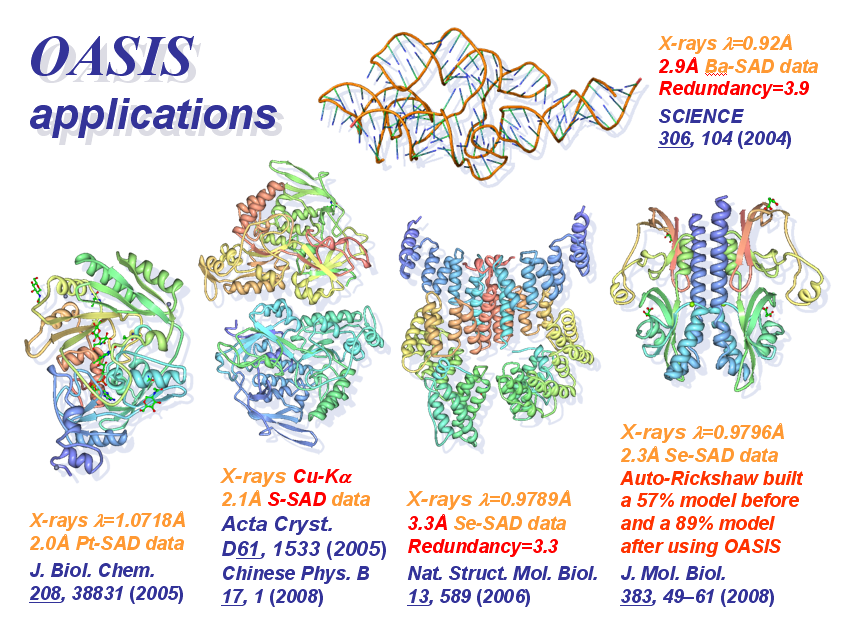 SAD phasing/
iteration
Breaking the SAD phase ambiguity
TT0570 (2d5w) sulfur-SAD CuKa data, redundancy = 26.1  
(1206 resides in the AU, Bijvoet ratio = 0.55%)
Programs used: Oasis, DM, FFT program in CCP4 and PyMOL
Chinese Physics B 17, 1-9 (2008)
Dual-space MR iteration
Direct-method phasing by OASIS
MR
model
Density modification by DM
Model building by ARP/wARP – RefMac or Buccaneer – RefMac
Satisfied ?
No
Yes
End
Acta Cryst. D63, 793-799 (2007)
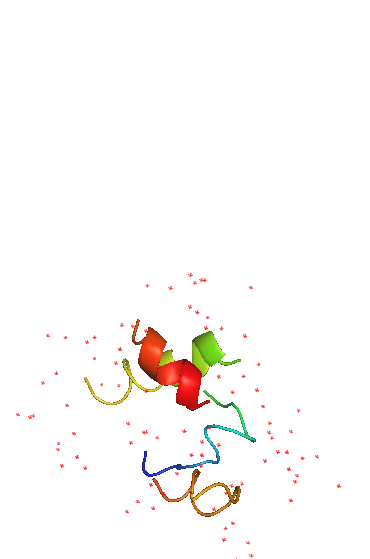 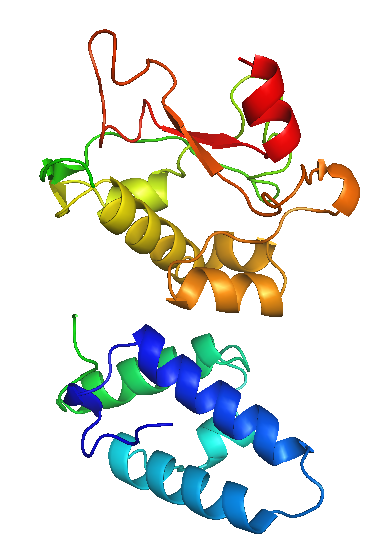 MR
model
Final
model
46 residues
13 with side chains
215 residues
MR-model completion with E7_C–Im7_C data (1ujz)
OASIS-DM-ARP/wARP iteration
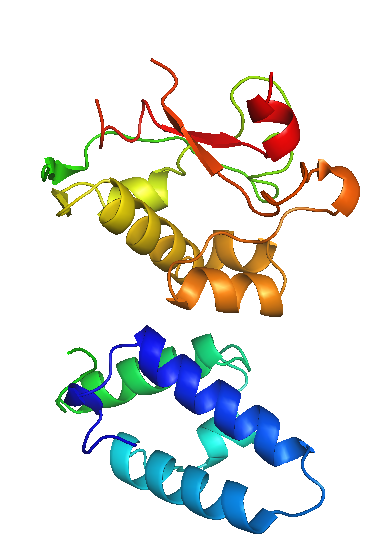 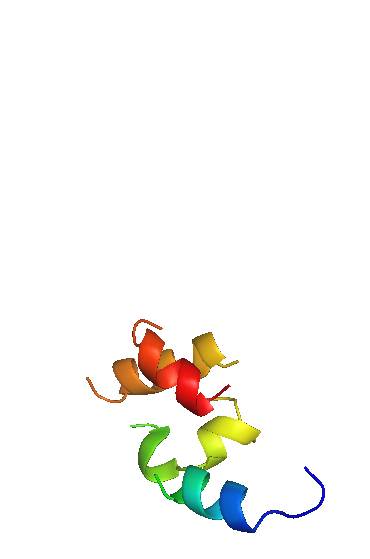 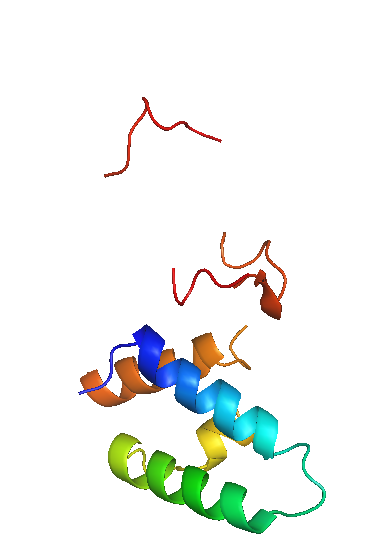 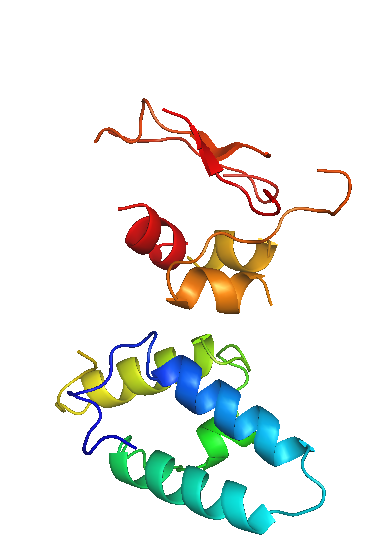 E7_C–Im7_C
Cycle 7
Cycle 5
Cycle 1
Cycle 3
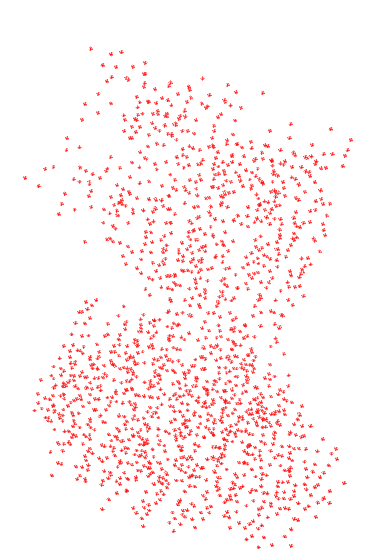 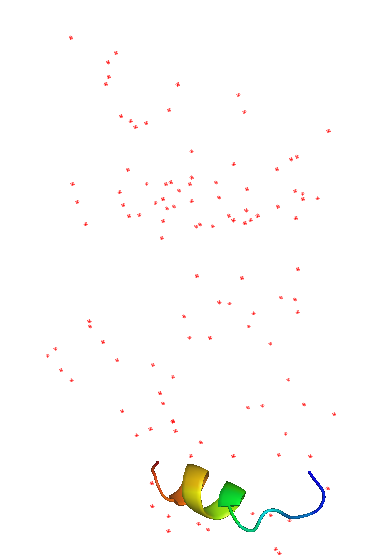 201 residues
all with side chains
ARP/wARP-DM
iteration
Cycle 2
Cycle 1
[Speaker Notes: 图中所示为蛋白质复合物E7_C–Im7_C的MR模型迭代过程。左边是由分子置换(MR)法求得的部分结构模型；右边是经过精修之后的“最终”模型。从MR模型出发用ARP/wARP-DM迭代，所得结构模型逐轮退化如图底部所示。及至第三轮还出现运行错误。但是，在ARP/wARP和DM之间加入OASIS-2006，则可以自动构建出相当于整体结构90%以上的结构模型，如图上部所示。]
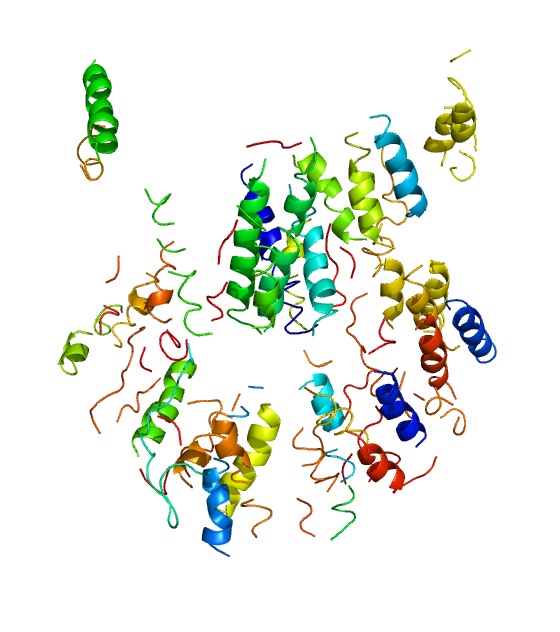 Model resulting from
SAD phasing by
PHINEX
MR iteration based on a SAD model 
Tom70p (2gw1) 3.3Å Se-SAD data, redundancy = 3.3
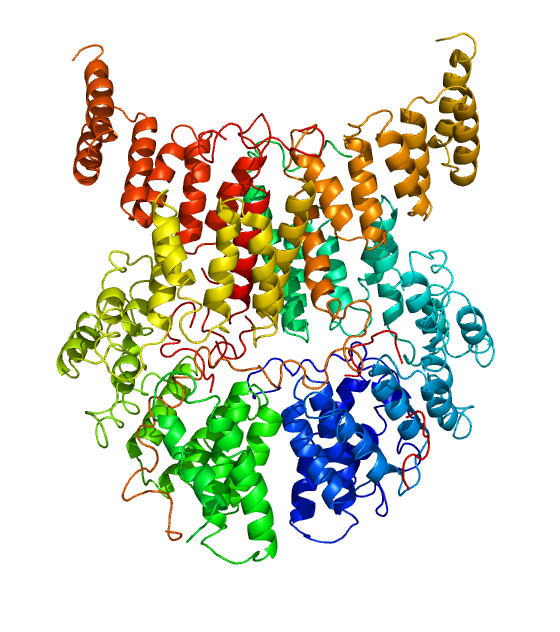 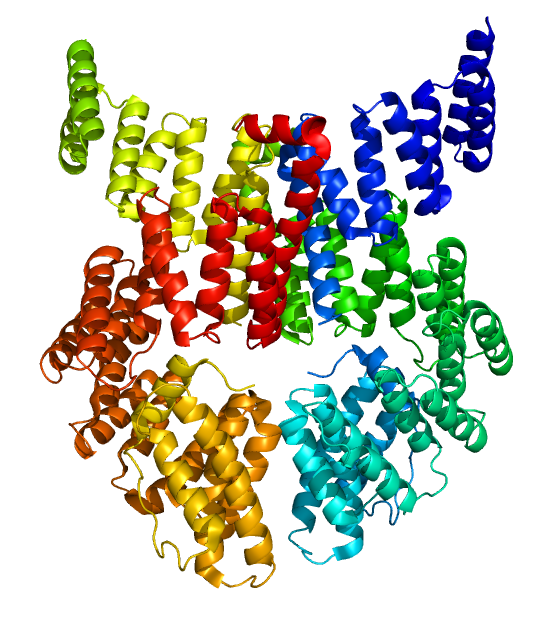 MR iteration
Oasis - DM -
Buccaneer - Refmac
Final
1086 residues
in the AU
It is expected that, combination of the 
 oversampling phasing and direct-method  
 phasing will lead to better results than 
 that from either of them alone.
Thank you!
r (r)
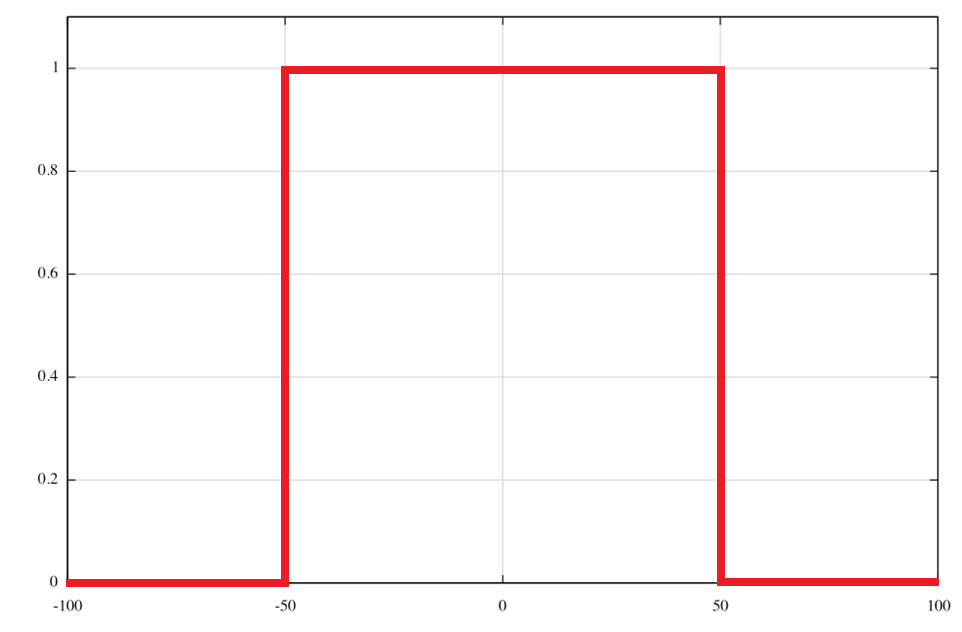 1
0
-100
-50
0
50
100   Å
k |F (h)|
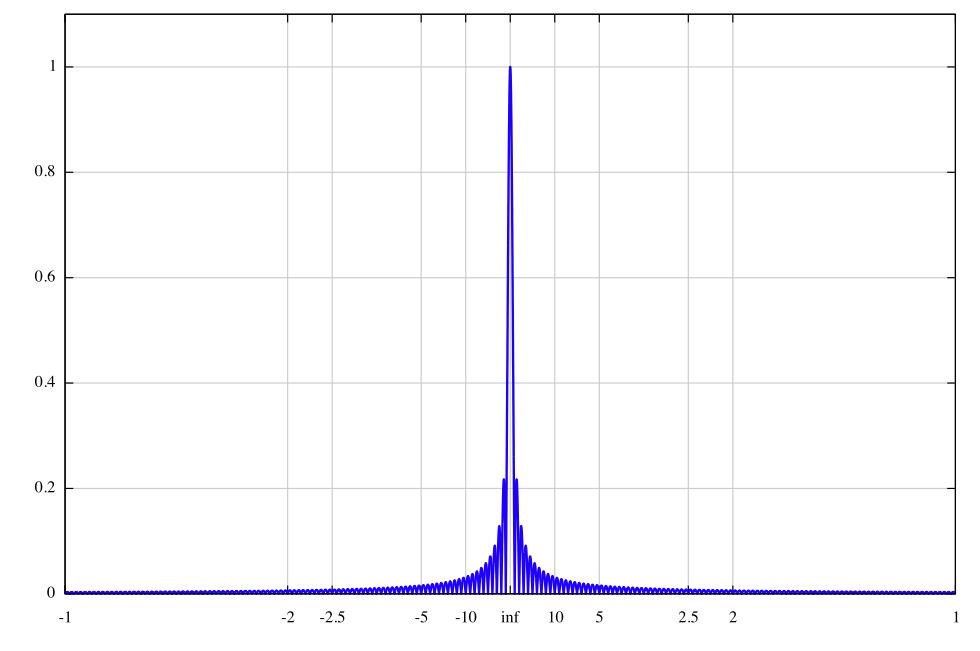 1
0
-1
-5
¥
5
1   Å-1
-2
2
r (r)
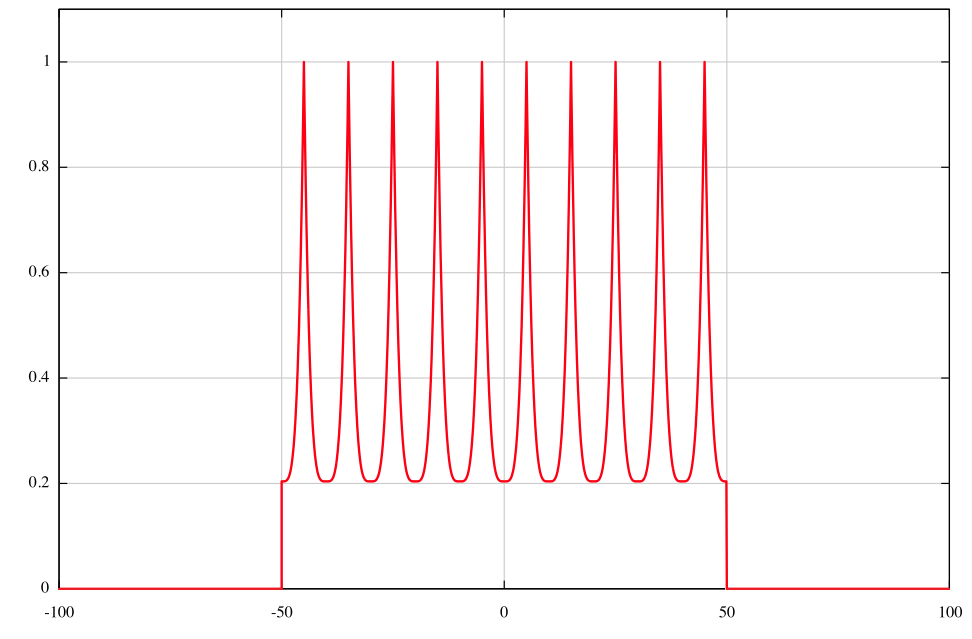 1
0
-100
-50
0
50
100   Å
k |F (h)|
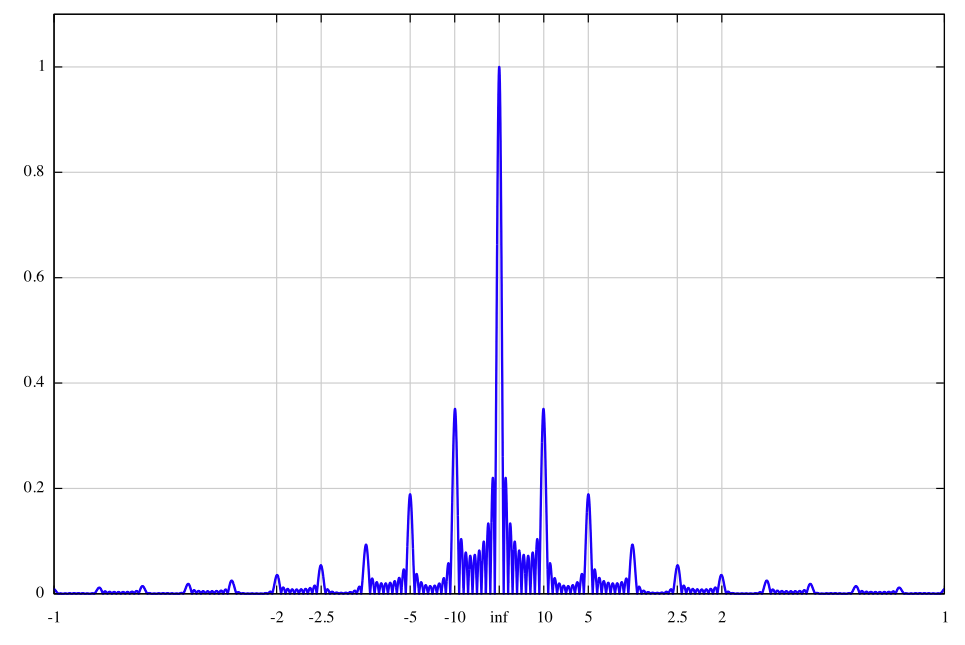 1
0
-1
-2
-5
¥
2
5
1   Å-1